Stat 523 Course Project
Regional Patterns in Wildfire Ignition Data
Group 8
Abdel-Aziz Sanad
Regional Patterns in Wildfire Ignition Data
Motivation
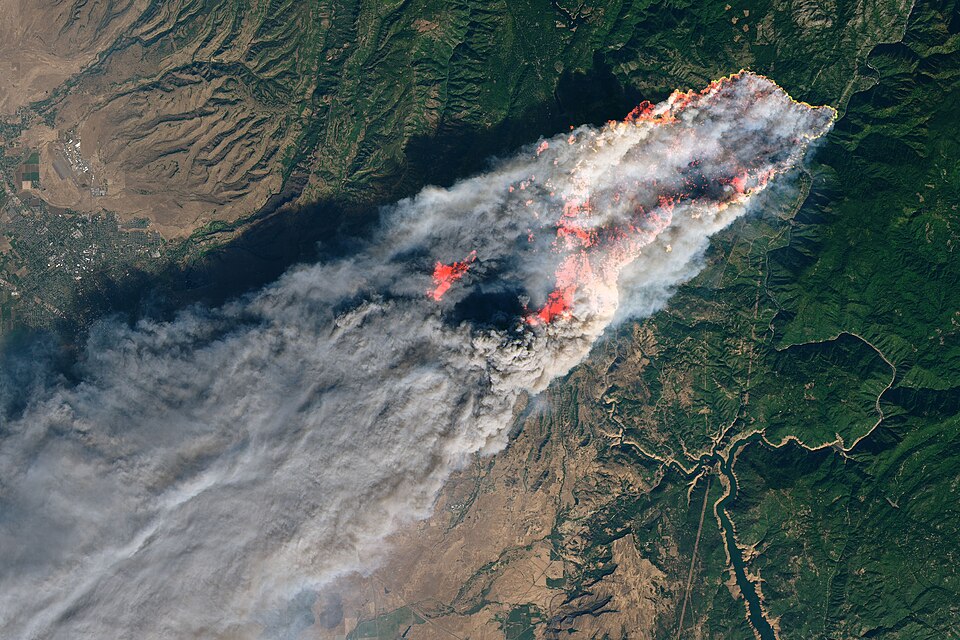 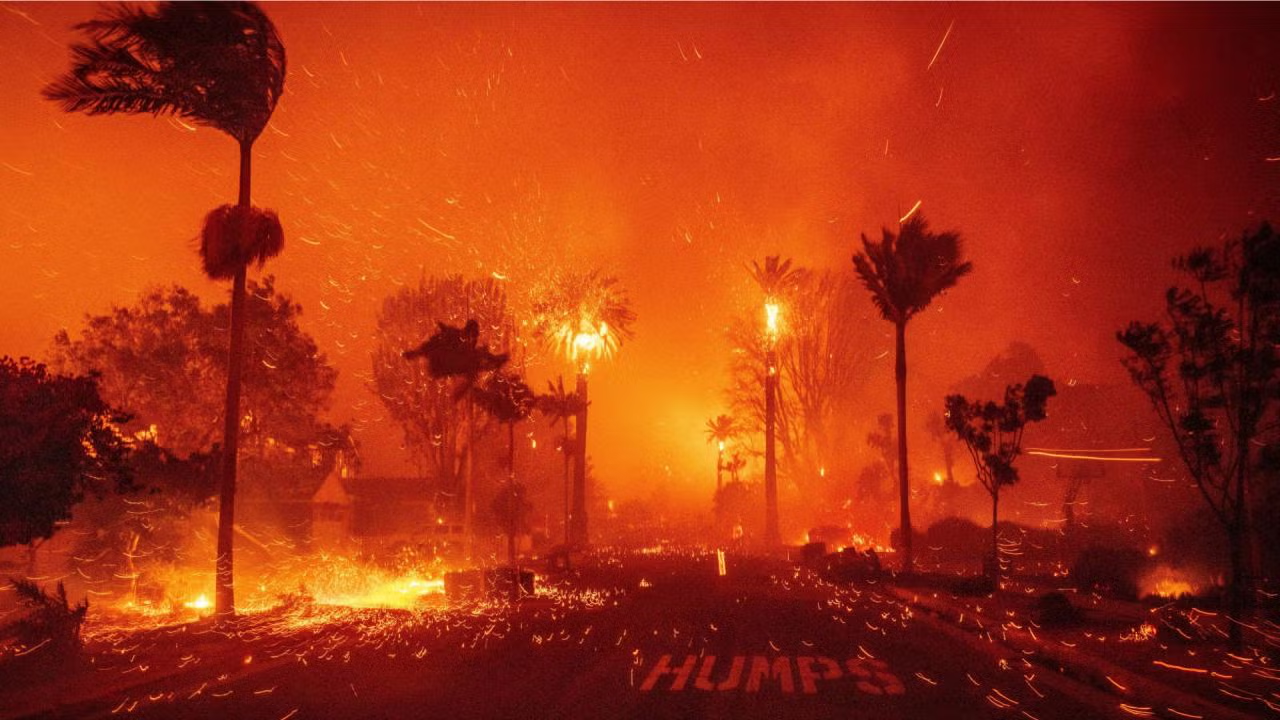 https://sustainablela.ucla.edu/2025lawildfires
https://en.wikipedia.org/wiki/Camp_Fire_(2018)
2
Regional Patterns in Wildfire Ignition Data
Motivation
Wildfire risk maps are commonly used in wildfire risk assessment studies.
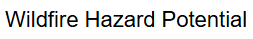 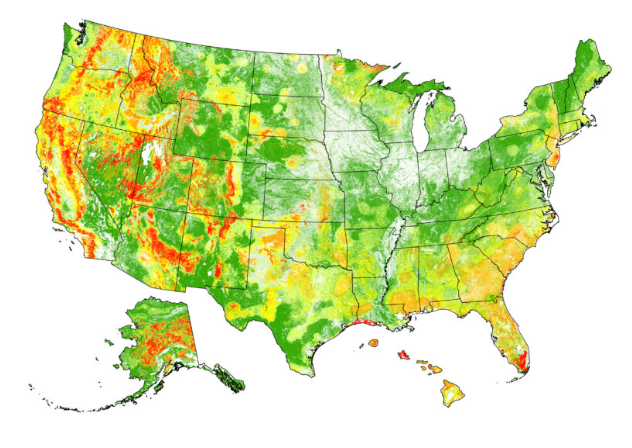 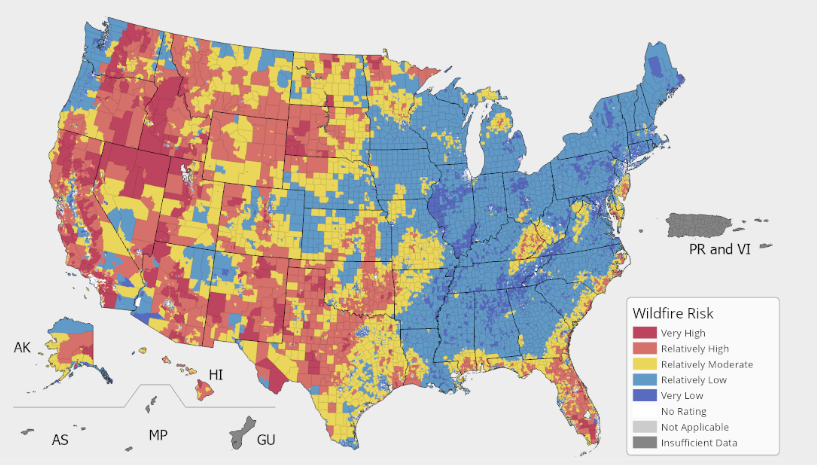 https://hazards.fema.gov/nri/wildfire
https://wildfirerisk.org/download/
3
Regional Patterns in Wildfire Ignition Data
Motivation
Wildfire ignition probability models estimate the likelihood of ignition given specific landscape and weather conditions.

Ignition models are typically region-specific.
Trained using limited data.
Generalized ignition models can improve
our understanding of key wildfire ignition
drivers.
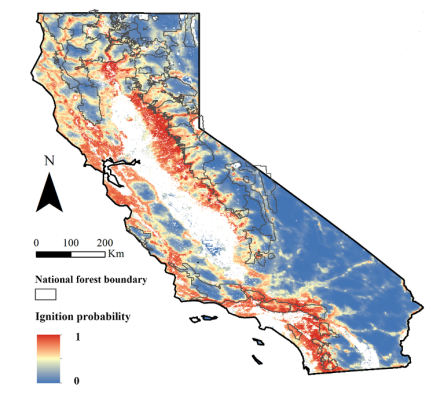 Chen, B., & Jin, Y. (2022). Spatial patterns and drivers for wildfire ignitions in California. Environmental Research Letters, 17(5), 055004. https://doi.org/10.1088/1748-9326/ac60da
4
Regional Patterns in Wildfire Ignition Data
Motivation
The goal of this project is to detect some regional patterns implicit in ignition data.
Ignition data for three different counties are compared.
ANOVA is used to show regional similarities and differences in data.
A better understanding of ignition data and regional patterns helps facilitating the development of generalized ignition models.
5
Regional Patterns in Wildfire Ignition Data
Hypothesis
Three western counties with high wildfire risk are selected:
Spokane, WA.
Los Angeles, CA.
Butte, CA.

Based on intuition, Los Angeles and Butte ignition data are expected to have similar spatial patterns, and both should be significantly different than Spokane County data.
All three counties are assumed to have similarities in temporal parameters (e.g., ignition weather conditions).
6
Regional Patterns in Wildfire Ignition Data
Hypothesis
The following tests are performed:

One-way ANOVA and Tukey tests are performed using the county as the factor.

Multifactor ANOVA test is performed including the interaction of additional factors.
7
Regional Patterns in Wildfire Ignition Data
Data
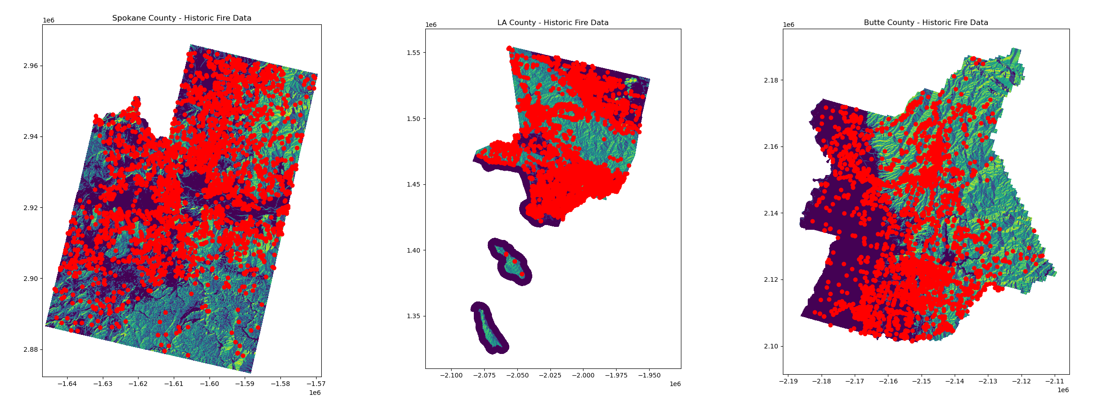 8
Regional Patterns in Wildfire Ignition Data
Data
Ignition data obtained from the US Forest Service (USFS) research data archive:
https://www.fs.usda.gov/rds/archive/catalog/RDS-2013-0009.6
Landscape and human activity data:
https://landfire.gov/data
https://www.fs.usda.gov/rds/archive/catalog/RDS-2020-0060-2
Weather conditions data:
https://www.drought.gov/data-maps-tools/gridded-climate-datasets-noaas-nclimgrid-daily
9
Regional Patterns in Wildfire Ignition Data
Data
Spokane County Fuel Class Map
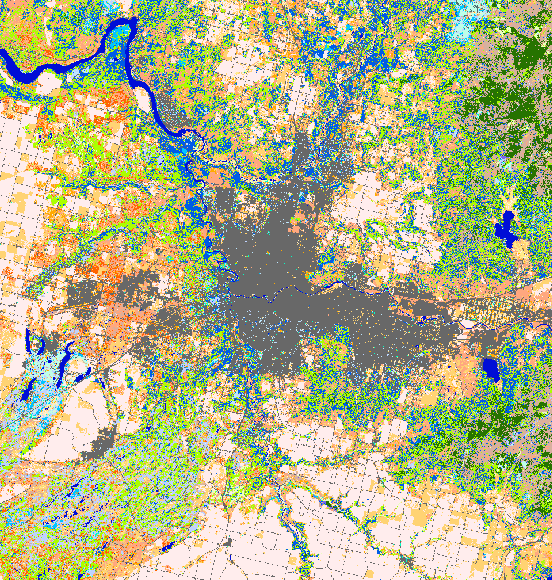 10
Regional Patterns in Wildfire Ignition Data
Data
Parameters to test (corresponding to ignition events):
Average daily temperature (weather).
Population density (human activity).
Canopy cover percentage (landscape/vegetation).

Factors:
County name (3 levels: Spokane, LA, and Butte).
Vegetation fuel class (29 levels).
Statistical cause for ignition (2 levels: nature and human).
Distance to the nearest powerlines (8 levels).
11
Regional Patterns in Wildfire Ignition Data
Results
One-way ANOVA tests.
Considering the average daily temperature:
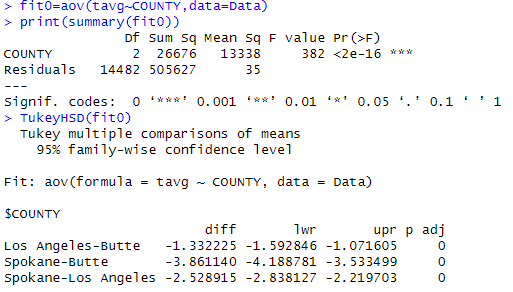 12
Regional Patterns in Wildfire Ignition Data
Results
One-way ANOVA tests.
Considering the population density:
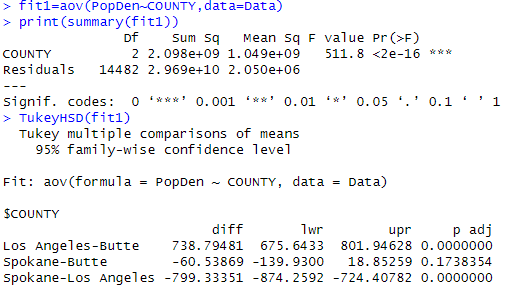 13
Regional Patterns in Wildfire Ignition Data
Results
One-way ANOVA tests.
Considering the canopy cover percentage:
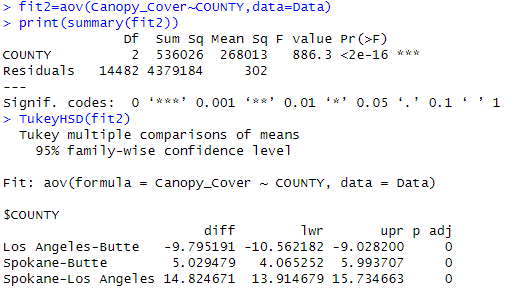 14
Regional Patterns in Wildfire Ignition Data
Results
Multifactor ANOVA test using the average daily temperature.
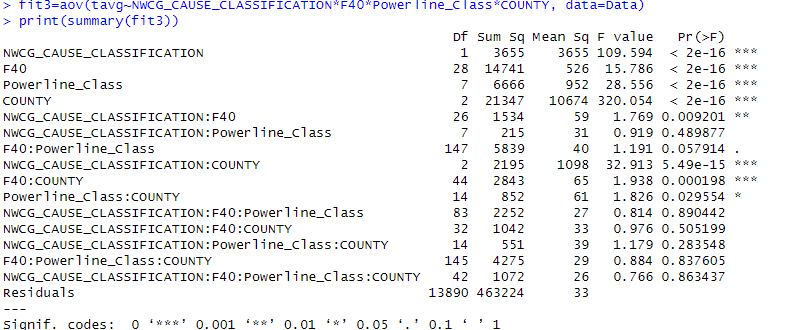 15
Regional Patterns in Wildfire Ignition Data
Results
Multifactor ANOVA test using the average daily temperature.
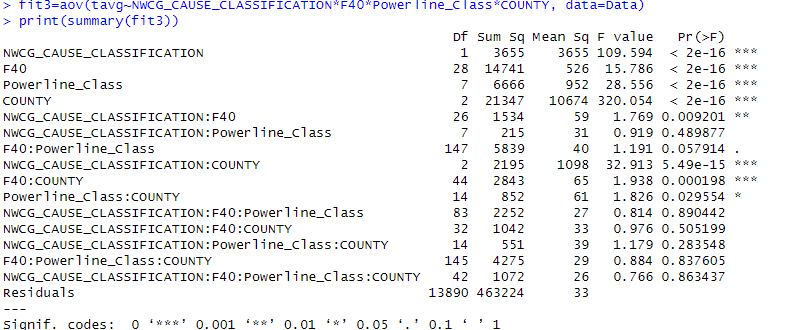 16
Regional Patterns in Wildfire Ignition Data
Results
Multifactor ANOVA test using the average daily temperature.
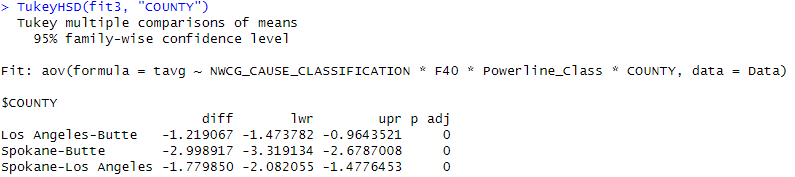 17
Regional Patterns in Wildfire Ignition Data
Conclusions
The county/region had significant effect on the tested ignition parameters (temperature, population density, and canopy cover).
Tukey test showed significant difference between all counties (except for Spokane-Butte when considering the population density).
Multifactor ANOVA showed that the county still has significant effect on the ignition temperature when considering interactions with different factors.
Large scale data investigation is needed with additional explanatory parameters to achieve better generalization of ignition models.
18
Regional Patterns in Wildfire Ignition Data
Thank You
19